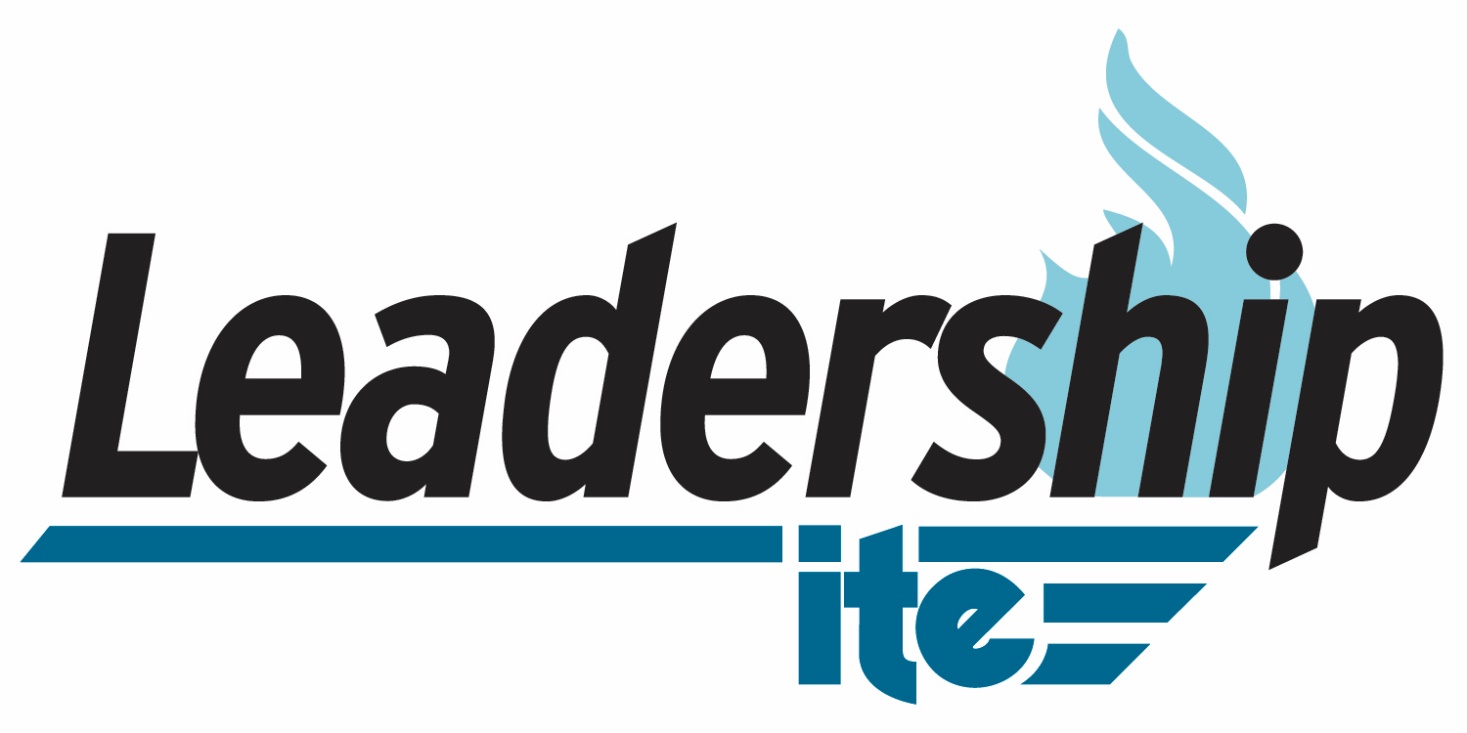 Information Session
Agenda
Program Overview
2024 Tentative Schedule
Application
Tuition
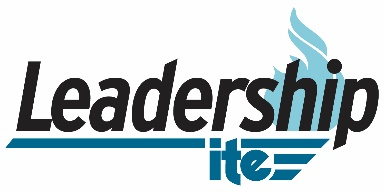 Values and Core Principles
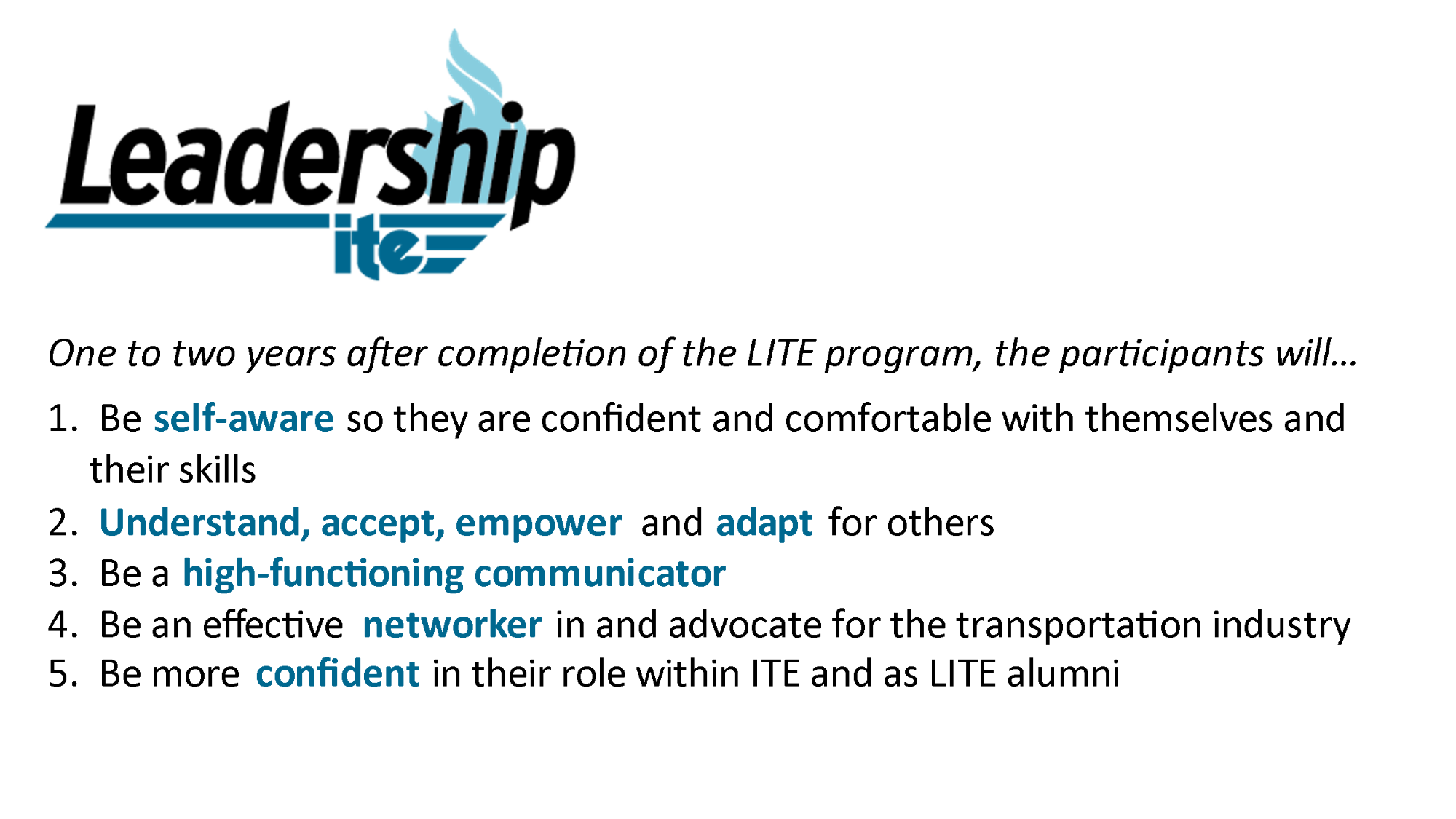 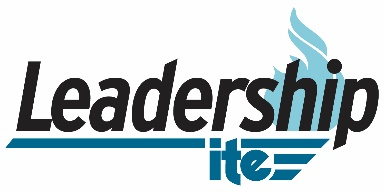 Goals and Objectives
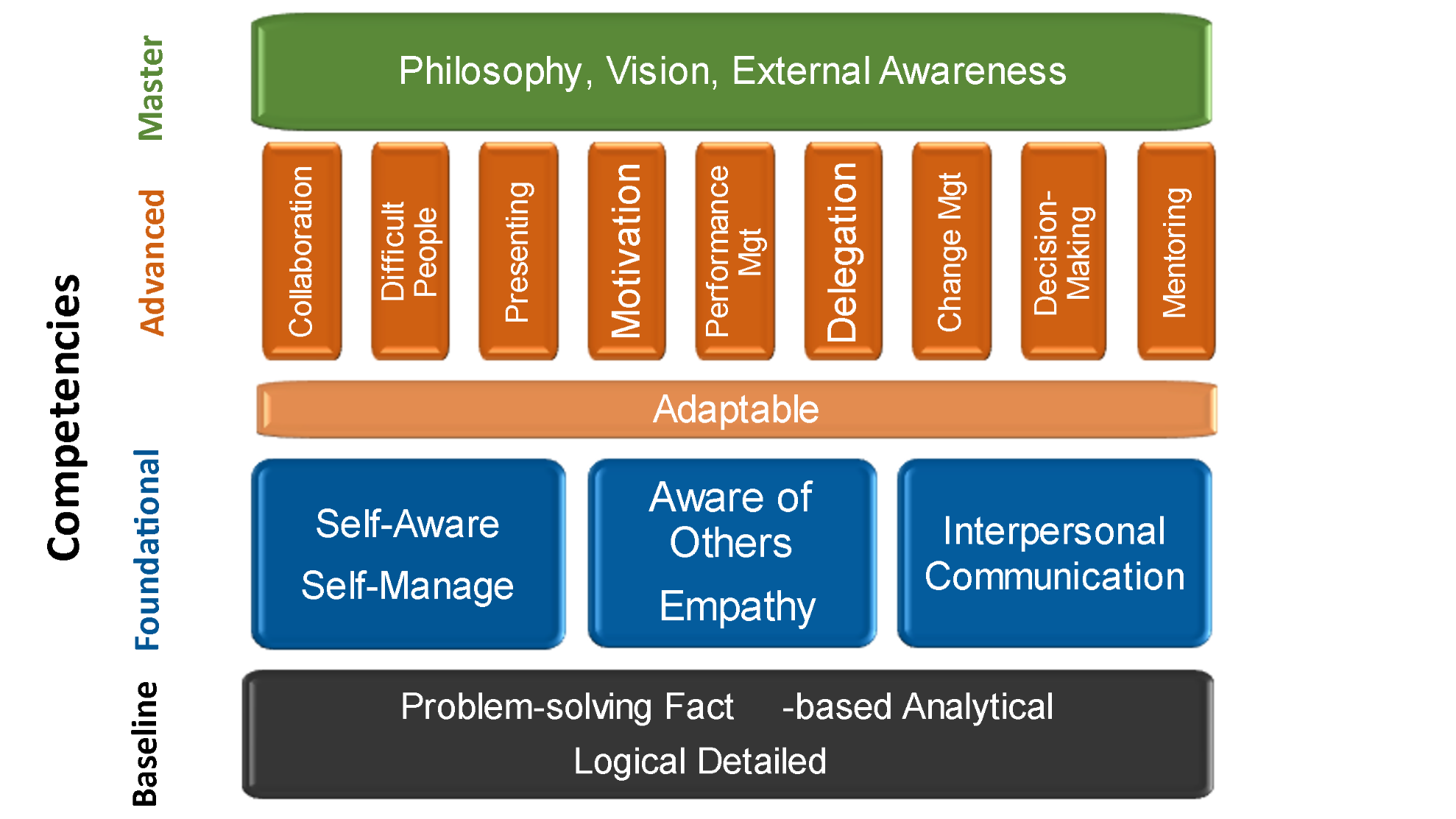 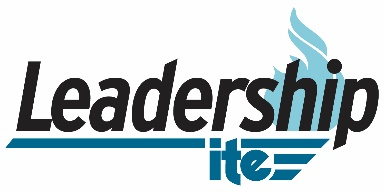 2024 Tentative Schedule
Times for virtual sessions are 2-6PM Eastern
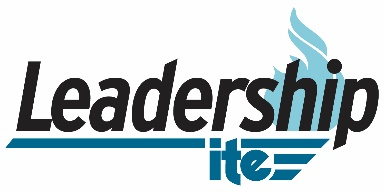 Application
2024 applications are due September 15th
https://www.ite.org/professional-and-career-development/leadershipite/

Letters of Support
Non-employer
Current Employer
Optional: Additional Personal Reference

Resume

Essay Questions
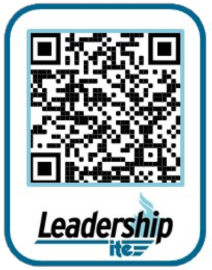 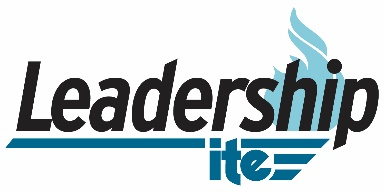 Tuition
Program tuition is $3500
Sample letter to employer
Explains value of LeadershipITE Program
Request support of LeadershipITE participation
Scholarship opportunities
LeadershipITE Legacy Fund Scholarship
LeadershipITE Fred Grove Scholarship

Tuition includes:
9 Virtual Workshops and course materials
2 In Person Sessions
Registration to ITE’s Annual Meeting

District/Section contributes $ to tuition of each member accepted into the program
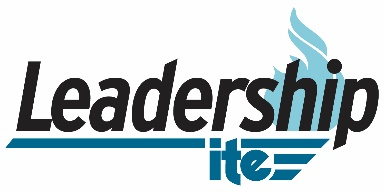 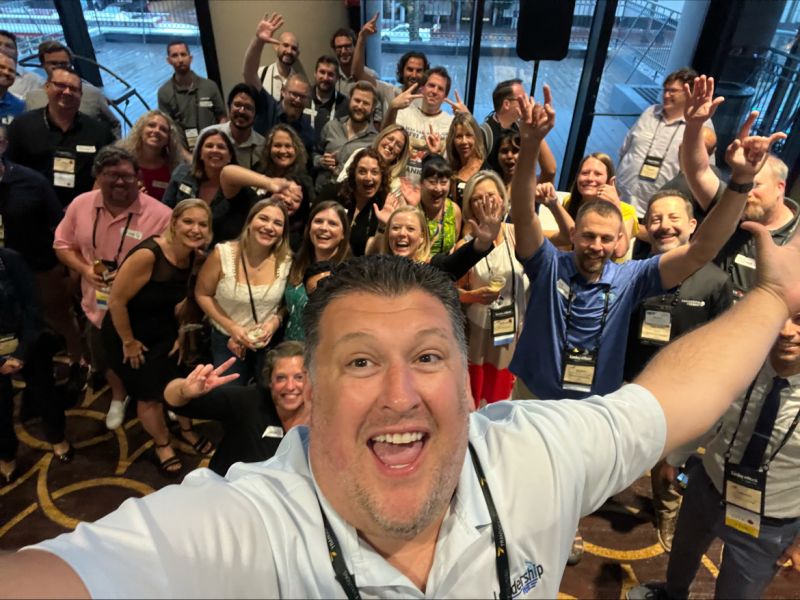 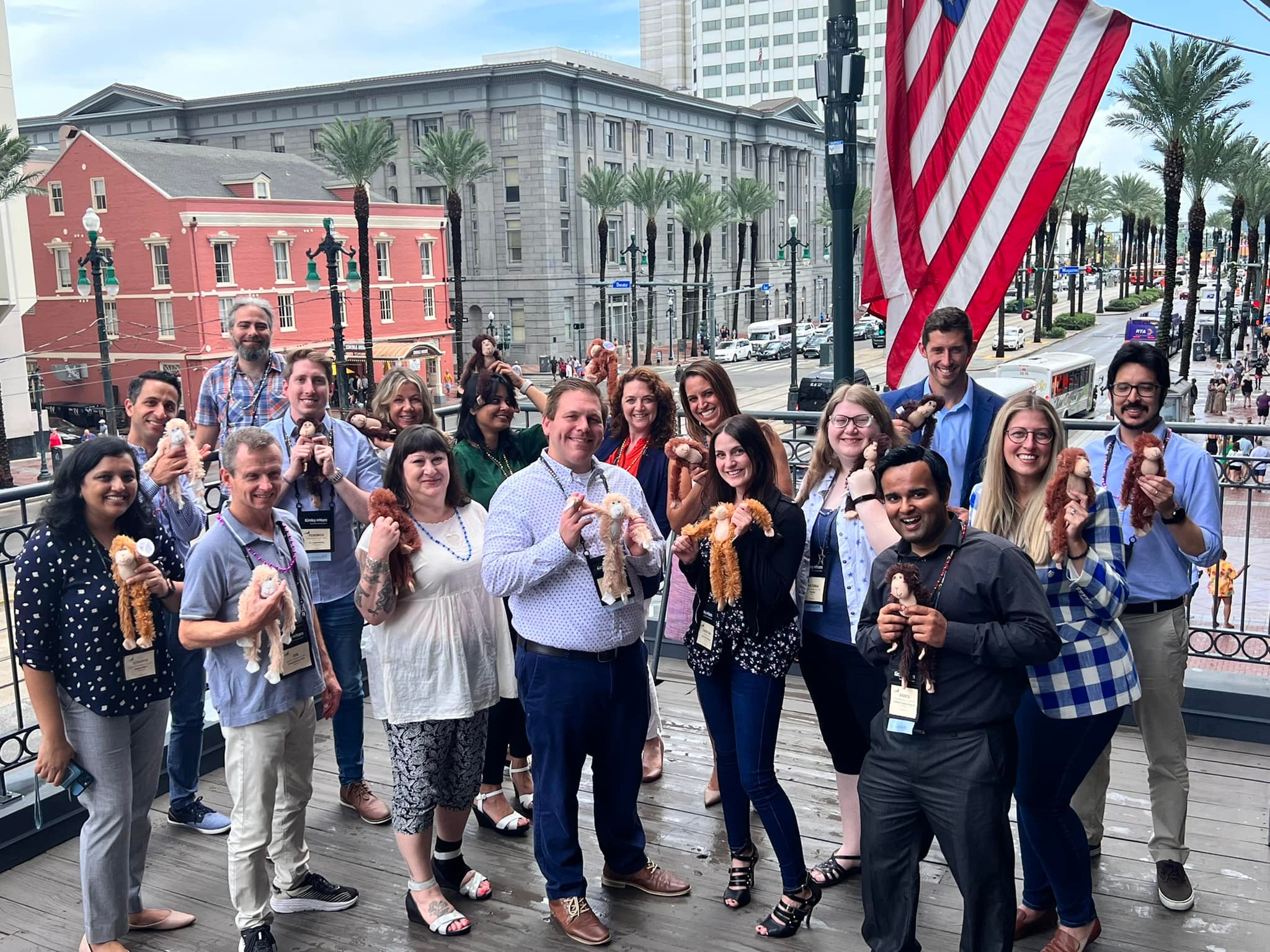 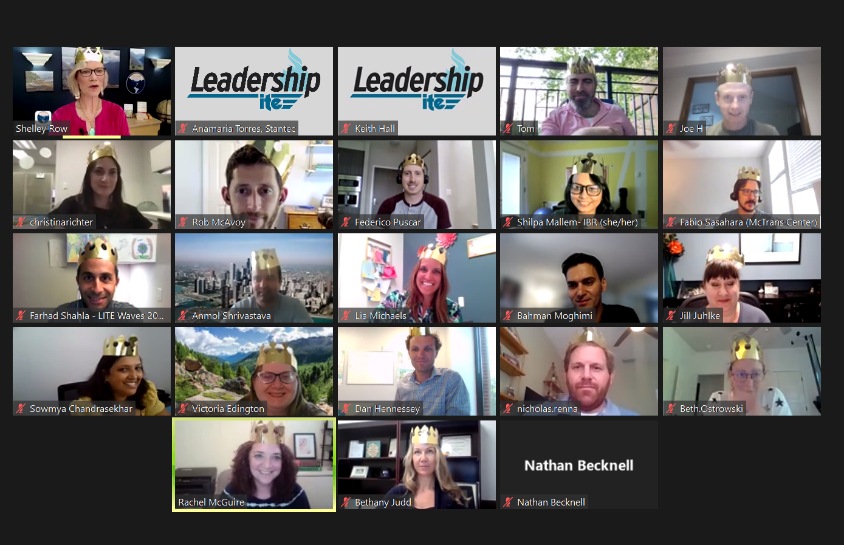 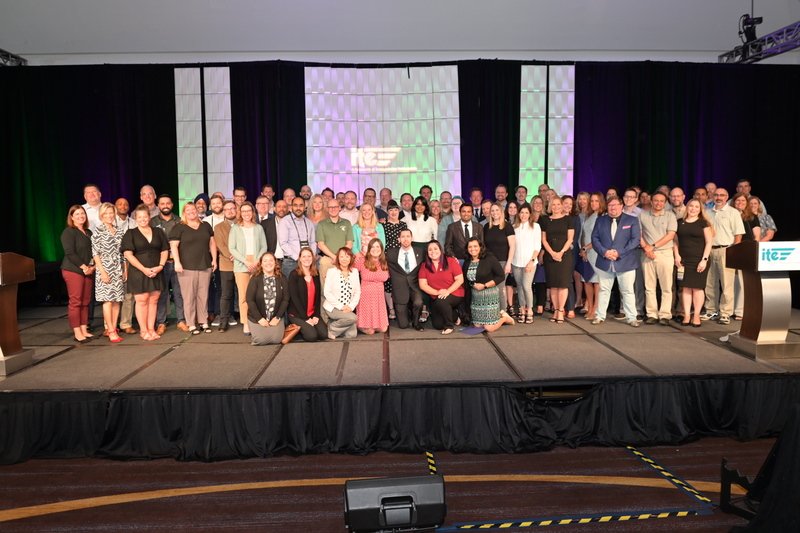 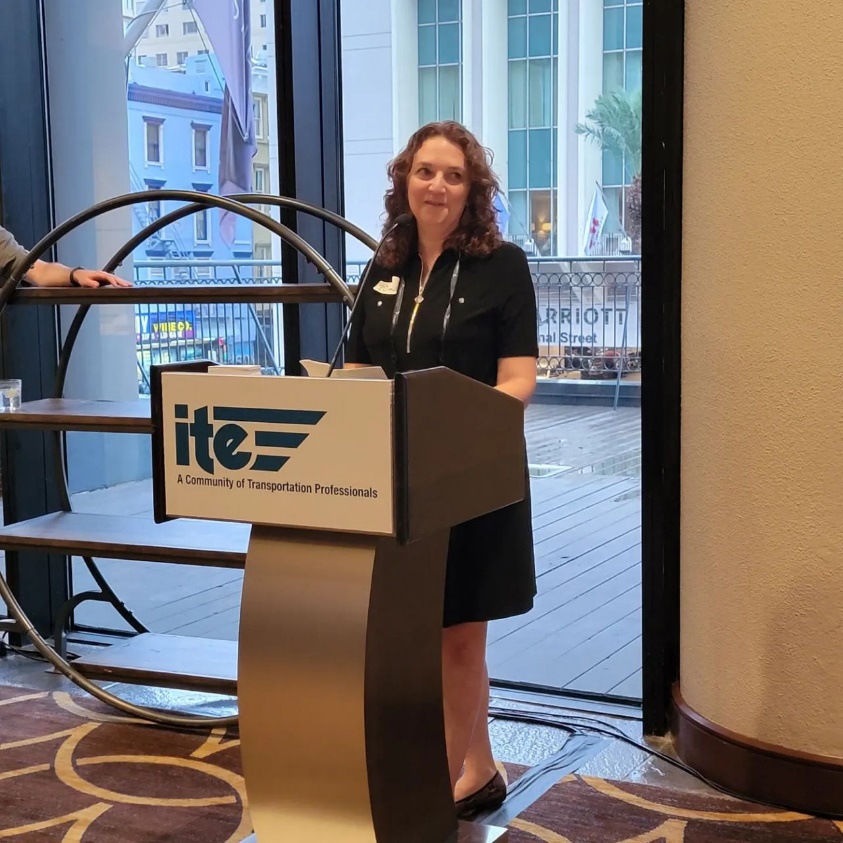 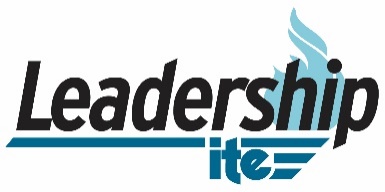